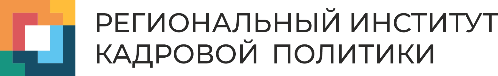 ОРГАНИЗАЦИОННО-ПЕДАГОГИЧЕСКИЕ УСЛОВИЯ 
РЕАЛИЗАЦИИ ОБРАЗОВАТЕЛЬНЫХ ПРОГРАММ 
ДПО В 2021 ГОДУ
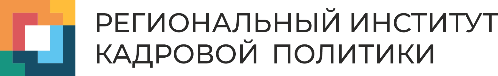 Планирование повышения квалификации педагогов
План – график курсов ПК Регионального института кадровой политики

Потребность и возможности в курсовой подготовке педагогов ПОО

Информирование руководителя о курсе ПК осуществляется за 3 недели до старта курсов
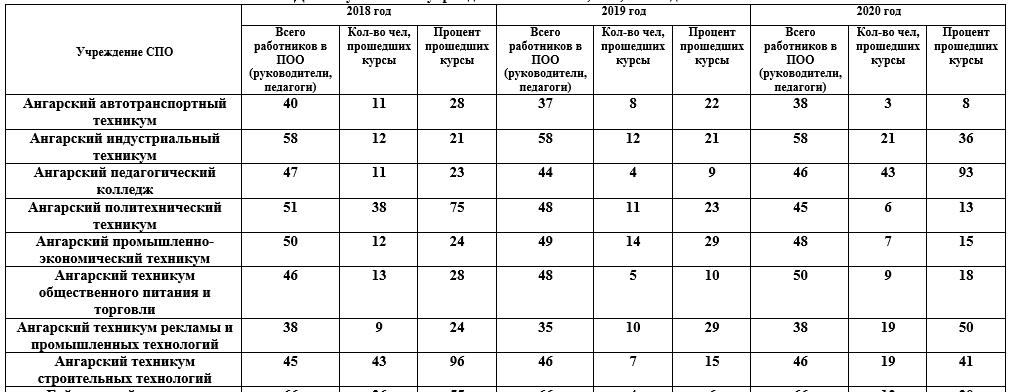 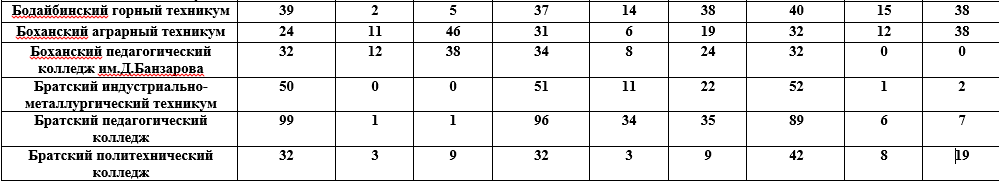 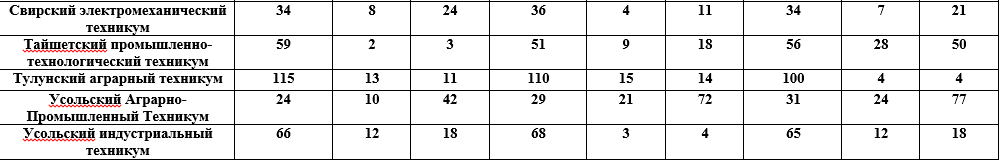 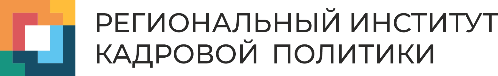 Форма обучения
01
Реализация курсов в очной, очно-заочной форме обучения с применением ДОТ
Федеральный закон от 29.12.2012 N 273-ФЗ 
«Об образовании в Российской Федерации» 

Статья 28. Компетенция, права, обязанности и ответственность образовательной организации

10) осуществление текущего контроля успеваемости и промежуточной аттестации обучающихся, установление их форм, периодичности и порядка проведения
Режим реального времени
02
Курсы повышения квалификации проходят в режиме реального времени
Трансляция приобретенных знаний
03
Итоговая аттестация в форме публичного представления разработанного продукта
04
Репетиция методического семинара
Слушатель представляет демо-версию отчета в ПОО о содержании курса и результатах повышения квалификации
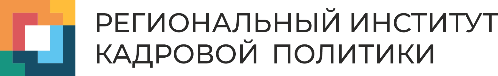 Требования к обучению слушателей 
на курсах и 
результатам обучения
Условие  01
01
Селективный отбор слушателей (мотивация и заинтересованность)
Условие 02
02
Оснащение рабочего места слушателя (ПК, камера, микрофон)
Условие 03
03
Установить мессенджер
Условие 04
04
Присутствие слушателя на занятиях и выполнение практических работ
Условие 05
05
Участие методиста в итоговой аттестации
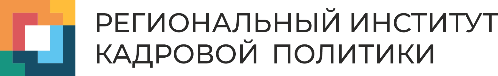 Результаты реализации 
курсов ПК
Тестирование
Входное тестирование слушателей на определение профессиональных дефицитов + итоговое тестирование слушателей на определение динамики знаний и достижению собственных целей
Анкетирование
Анкетирование удовлетворённости слушателей качеством образовательного процесса
Внесение изменений в содержание 
курсов ПК
По результатам тестирования и анкетирования вносятся изменения в содержание образовательных программ
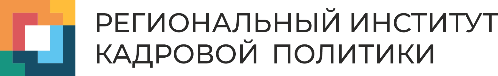 КОНТАКТНАЯ ИНФОРМАЦИЯ
РЕГИОНАЛЬНЫЙ ИНСТИТУТ КАДРОВОЙ ПОЛИТИКИ
г. Иркутск
ул. А. Невского, 105
ул. Рабочего штаба, 19А
www.center-prof38.ru
8 (395) 484-370
rikp@rikp38.ru